Rafael da Silva
21/08/2017
Higiene é o conjunto de conhecimentos e técnicas que visam a promover a saúde e evitar as doenças. Entre as doenças que a higiene procura evitar, estão as ...
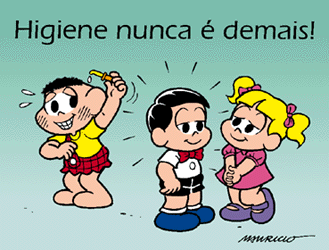 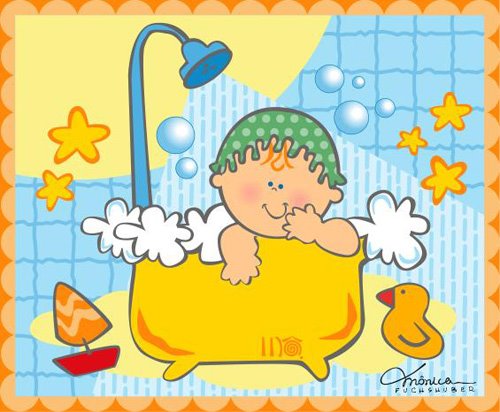 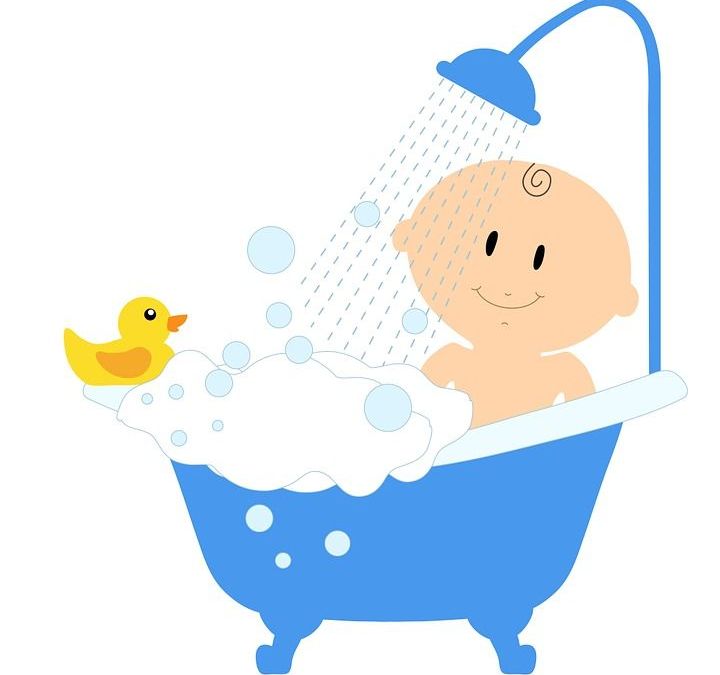 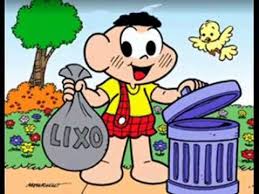 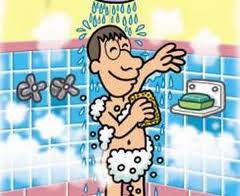 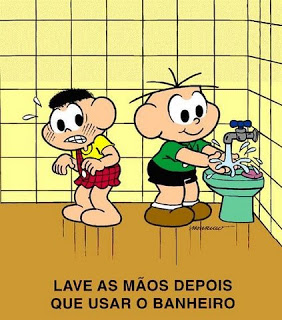 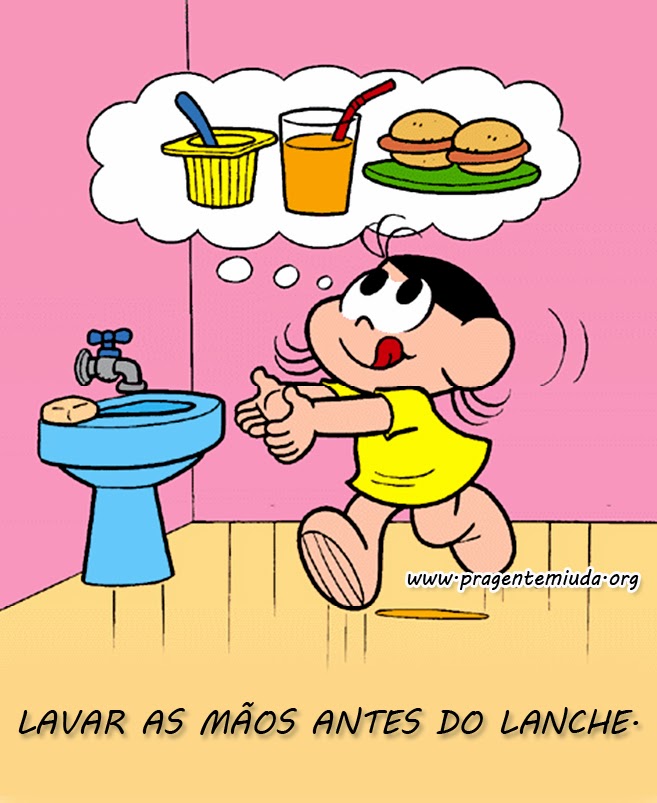 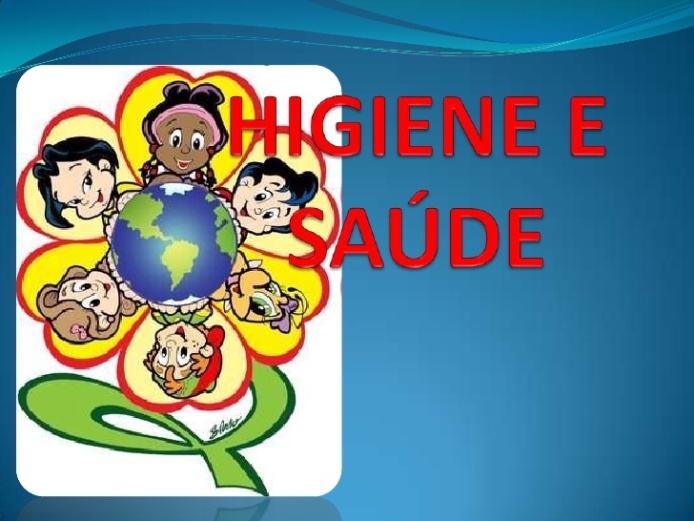 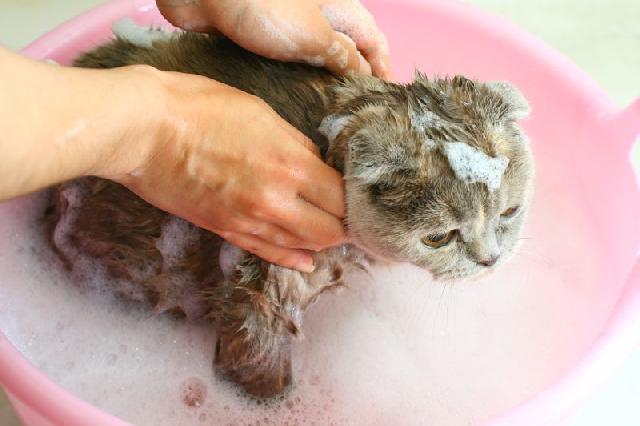